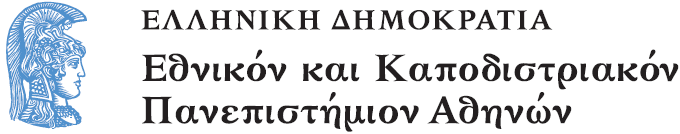 Το Εικονογραφημένο Βιβλίο στην Προσχολική Εκπαίδευση
Ενότητα 4.4: Αρχιτεκτονική και Εικονογραφημένο Βιβλίο

Αγγελική Γιαννικοπούλου
Τμήμα Εκπαίδευσης και Αγωγής στην Προσχολική Ηλικία (ΤΕΑΠΗ)
Διδακτική Πρακτική
Διδακτική πρακτική:
Ειρήνη- Αντιγόνη Αγγέλη,
Βίκυ Κοτσώλη.
Θέμα: Τούνελς
Βιβλίο: Τριβιζάς, Ευγένιος. Ο λαίμαργος τουνελόδρακος / Ευγένιος Τριβιζάς · εικονογράφηση Αλέξης Κυριτσόπουλος. - 3η έκδ. - Αθήνα : Κέδρος, 1991.
[1]
Ανάγνωση του βιβλίου
Διαβάσαμε το βιβλίο του Ευγένιου Τριβιζά «Ο Τουνελόδρακος».
Παιχνίδι μίμησης (1/2)
Στη συνέχεια γίναμε το τρένο του τούνελ.
Παιχνίδι μίμησης (2/2)
Ή το τούνελ για να περάσει το τρένο.
Συζήτηση (1/2)
Μιλήσαμε για τα γνωστά μας τούνελ. Στις συζητήσεις μας κυριάρχησε το μετρό.
[2]
Προβολή βίντεο
Είδαμε ένα βίντεο για τον Μετροπόντικα. 
Τι θα γινόταν αν ο Μετροπόντικας συναντούσε τον Τουνελόδρακο;
[3]
Συγκέντρωση φωτογραφιών
Συγκεντρώσαμε φωτογραφίες από σήραγγες που έχουμε επισκεφτεί. Π.χ. Μια σήραγγα στην Κακιά Σκάλα.
[4]
Συζήτηση (2/2)
Μιλήσαμε για τρύπες στη γη και αναρωτηθήκαμε ποιος τις ανοίγει. Καταγράψαμε τις απαντήσεις των παιδιών.
Επίδειξη εικόνων
Είδαμε ενδιαφέρουσες εικόνες στο βιβλίο «Ένα βιβλίο για τις τρύπες».
Εικαστική δραστηριότητα (1)
Μετά κάθε ομάδα έφτιαξε το δικό της τούνελ. Του έδωσε όνομα και σκέφτηκε μια μικρή ιστορία για αυτό.
Τα έργα των παιδιών
Εικαστική δραστηριότητα (2)
Στη συνέχεια τα παιδιά είδαν φωτογραφίες από περίεργα τούνελ.
Επέλεξαν αυτό που τους άρεσε περισσότερο και ζωγράφισαν εκείνον που μένει σε αυτό. Μια μικρή ιστοριούλα δημιουργήθηκε καθώς διηγούνταν τις ασχολίες του.
[5]
Τα έργα των παιδιών (1/3)
«Εδώ ζει μία καφέ αρκούδα. Ενώ περπατούσε έπεσε μία πέτρα στο πόδι της και πόναγε και άρχισε να φωνάζει».
Τα έργα των παιδιών (2/3)
«Εδώ μένει η μαμά μου που μοιάζει σαν νεράιδα.»
Τα έργα των παιδιών (3/3)
«Εδώ ζει ο Ταρζάν.»
«Εδώ ζει ένα λιοντάρι.»
Χρηματοδότηση
Το παρόν εκπαιδευτικό υλικό έχει αναπτυχθεί στο πλαίσιο του εκπαιδευτικού έργου του διδάσκοντα.
Το έργο «Ανοικτά Ακαδημαϊκά Μαθήματα στο Πανεπιστήμιο Αθηνών» έχει χρηματοδοτήσει μόνο την αναδιαμόρφωση του εκπαιδευτικού υλικού. 
Το έργο υλοποιείται στο πλαίσιο του Επιχειρησιακού Προγράμματος «Εκπαίδευση και Δια Βίου Μάθηση» και συγχρηματοδοτείται από την Ευρωπαϊκή Ένωση (Ευρωπαϊκό Κοινωνικό Ταμείο) και από εθνικούς πόρους.
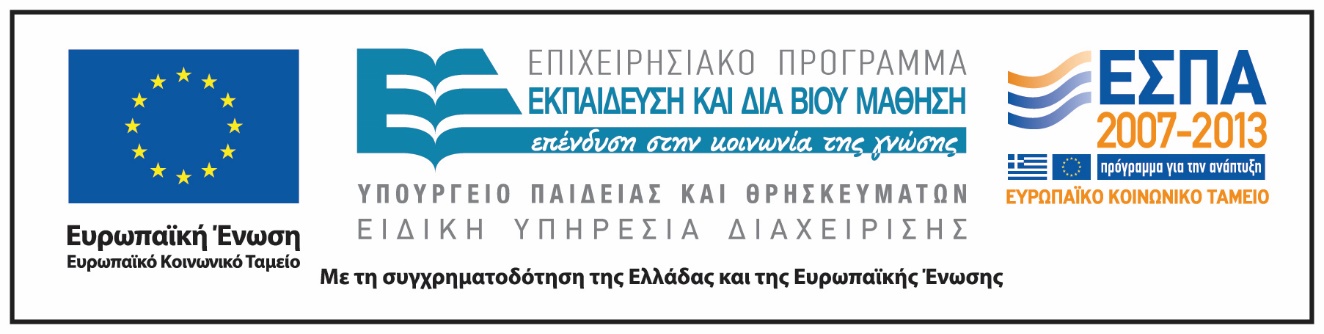 Σημειώματα
Σημείωμα Ιστορικού Εκδόσεων Έργου
Το παρόν έργο αποτελεί την έκδοση 1.0.
Σημείωμα Αναφοράς
Copyright Εθνικόν και Καποδιστριακόν Πανεπιστήμιον Αθηνών, Αγγελική Γιαννικοπούλου 2015. Ειρήνη- Αντιγόνη Αγγέλη, Βίκυ Κοτσώλη, Αγγελική Γιαννικοπούλου. «Το Εικονογραφημένο Βιβλίο στην Προσχολική Εκπαίδευση. Αρχιτεκτονική και Εικονογραφημένο Βιβλίο. Ο λαίμαργος τουνελόδρακος». Έκδοση: 1.0. Αθήνα 2015. Διαθέσιμο από τη δικτυακή διεύθυνση: http://opencourses.uoa.gr/courses/ECD5/.
Σημείωμα Αδειοδότησης
Το παρόν υλικό διατίθεται με τους όρους της άδειας χρήσης Creative Commons Αναφορά, Μη Εμπορική Χρήση Παρόμοια Διανομή 4.0 [1] ή μεταγενέστερη, Διεθνής Έκδοση. Εξαιρούνται τα αυτοτελή έργα τρίτων π.χ. φωτογραφίες, διαγράμματα κ.λπ.,  τα οποία εμπεριέχονται σε αυτό και τα οποία αναφέρονται μαζί με τους όρους χρήσης τους στο «Σημείωμα Χρήσης Έργων Τρίτων».
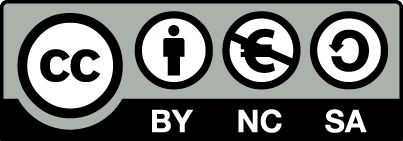 [1] http://creativecommons.org/licenses/by-nc-sa/4.0/ 

Ως Μη Εμπορική ορίζεται η χρήση:
που δεν περιλαμβάνει άμεσο ή έμμεσο οικονομικό όφελος από τη χρήση του έργου, για τον διανομέα του έργου και αδειοδόχο.
που δεν περιλαμβάνει οικονομική συναλλαγή ως προϋπόθεση για τη χρήση ή πρόσβαση στο έργο.
που δεν προσπορίζει στον διανομέα του έργου και αδειοδόχο έμμεσο οικονομικό όφελος (π.χ. διαφημίσεις) από την προβολή του έργου σε διαδικτυακό τόπο.

Ο δικαιούχος μπορεί να παρέχει στον αδειοδόχο ξεχωριστή άδεια να χρησιμοποιεί το έργο για εμπορική χρήση, εφόσον αυτό του ζητηθεί.
Διατήρηση Σημειωμάτων
Οποιαδήποτε αναπαραγωγή ή διασκευή του υλικού θα πρέπει να συμπεριλαμβάνει:
το Σημείωμα Αναφοράς,
το Σημείωμα Αδειοδότησης,
τη δήλωση Διατήρησης Σημειωμάτων,
το Σημείωμα Χρήσης Έργων Τρίτων (εφόσον υπάρχει),
μαζί με τους συνοδευτικούς υπερσυνδέσμους.
Σημείωμα Χρήσης Έργων Τρίτων
Το Έργο αυτό κάνει χρήση των ακόλουθων έργων:
Εικόνα 1: Εξώφυλλο του βιβλίου «Ο λαίμαργος τουνελόδρακος» / Ευγένιος Τριβιζάς · εικονογράφηση Αλέξης Κυριτσόπουλος. - 3η έκδ. - Αθήνα : Κέδρος, 1991. Biblionet. 
Εικόνα 2: Αττικό Μετρό. Copyright ΔΟΛ. All rights reserved. Εφημερίδα «Τα Νέα».
Εικόνα 3: Μετροπόντικας, Copyright Alpha TV. All rights reserved. Alpha News.
Εικόνα 4: Κακιά Σκάλα, Copyright Newpost.gr. All rights reserved. Newpost.gr.
Εικόνα 5: Τούνελ, CC0 Public Domain, Pixabay.